Odstavec v odborném textu
Předmět Psaní  odborných textů
Duben 2018
Pavlína Mazáčová
Funkce odstavce
Základní funkcí je vyznačovat obsahovou členitost textu

Vedlejší funkcí (se základní těsně související) je členitost textu podporovat, zesilovat, anebo naopak tlumit, oslabovat.
Předěl mezi obsahově nosnými odstavci
Předěl mezi obsahovými úseky, zvlášť pokud je obsahově ostrý, lze „změkčit“ tím, že se spojitost, vztah mezi nimi formálně vyjádří
 
Formálním vyjádřením je 
spojovací věta
nebo celý spojovací odstavec
Příklad výstavby odstavců s předělem

Autor začíná rozlišením pojmu »nemoc« a »choroba«. 
Tento obsahový úsek rozdělil do dvou odstavců
Na konci druhého odstavce splývavě přechází do dalšího obsahového úseku:

1 Cílem lékařského vyšetřování je rozpoznat nemoc nebo chorobu. Obě slova se užívají pomíchaně. Neprávem; člověk může být nemocen, ale neříkáme, že je chorobný. Nemocný člověk má příznaky, zvýšenou teplotu, bolest, zduřeniny, zrychlené dýchání aj., a to všechno je jeho nemoc, stav, jehož je on sám specifickým nositelem.

2 Naproti tomu lékaři pozorují své nemocné a usuzují, že společné příznaky musí mít společnou příčinu, ale i společný průběh těchto příznaků, soudí, že nemoci jednotlivých lidí lze seřadit do typů nebo druhů, a ty je vhodné nazvat chorobami. Tyto společné znaky zařazené do nového, vyššího typu, zvaného choroba, jsou výsledkem jejich zevšeobecňujícího poznání. Nemoc je tedy soubor konkrétních příznaků jediné osoby, jednoho nemocného, kdežto choroba je abstraktní výčet příznaků shromážděných třebas do učebnicového popisu choroby. 3 Abychom si ještě přesněji tyto pojmy vyjasnili, rozveďme význam tří jiných slov daleko obecnějšího obsahu, a to vědomost, znalost a známost.
Příklad výstavby odstavců s předělem

V dalších třech odstavcích rozvíjí autor druhý obsahový úsek (načatý už splývavým přechodem na konci úseku prvního) — je to výklad pojmů známost, znalost a vědomost:

… Abychom si ještě přesněji tyto pojmy vyjasnili, rozveďme význam tří jiných slov daleko obecnějšího obsahu, a to vědomost, znalost a známost.

1 Známost je vše, co bylo o daném tématu objeveno, poznáno kýmkoli a kdykoli, předpokládaje, že existuje jakýkoli záznam o této věci. Známostí je proto obrovský počet, jsou shromážděny v nesmírně obsažné literatuře vědecké všech časů i jazyků. Známosti shromáždili všichni, kdož v tom oboru nalezli nový poznatek.

2 Znalost je všechno, co jednotlivec o daném předmětu kdy slyšel, viděl, četl — kdykoli a kdekoli —, i když třeba mnohé zapomněl. Znalosti jsou poznatky jednotlivcovy.

3 Vědomost je všechno to, co si jednotlivec dovede ze svých znalostí uvědomit přímo krátkým přemýšlením bez pomůcek, jako je nahlédnutí do knih. Známosti jsou shromážděny v celé lékařské literatuře, znalosti jsou zaznamenány jen v té části literatury, kterou jednotlivec četl, ale též v těch přednáškách, které slyšel, nebo na těch nemocech, které vyšetřoval. Vědomosti jsou ty znalosti, které nosíme ve své paměti, nebo v našem případě, které si lékař přináší k lůžku nemocného. Ještě jinými slovy zcela obecně můžeme naše tři pojmy rozšířit, řekneme-li, že bádání je tvorba známostí, výuka — tvoření znalostí, učení — tvoření vědomostí.
Příklad výstavby odstavců s předělem

Třetí obsahový úsek přináší aplikaci vymezení z předcházejících dvou úseků na lékařskou praxi
Tvoří ho jen jeden odstavec
Spojovací věta na začátku odstavce má zajistit navázání na úsek předešlý:


Vraťme se k našemu lékaři. Přichází k lůžku nemocného, vyšetřuje ho a zjišťuje příznaky jeho nemoci. Pak srovnává výčet nalezených příznaků s výčtem příznaků, které zná o všech chorobách, a naleznuv, že určité příznaky nemoci se shodují s příznaky abstraktní choroby, provádí diagnózu. Diagnóza tedy dělá z nemoci chorobu. Diagnostikování je proto myšlenkový pochod v mysli lékaře. Diagnóza — výsledek přemýšlení — závisí na vědomostech vyšetřujícího. Může být proto nedokonalá, jsou-li jeho vědomosti neúplné, a může být dokonalejší, když si své vědomosti, s nimiž přišel k nemocnému, doplní prolistováním učebnice, čímž mnohé ze svých znalostí převede na vědomosti, a může být ještě dokonalejší, když začne studovat to, co dosud nezná, totiž lidské známosti. To je obecný poznávací postup platný pro všechna povolání, ale v lékařství má zvláštní význam zejména pro nemocného, a proto je mu třeba věnovat pozornost.
Příklad výstavby odstavců

První a druhý úsek na sebe obsahem nenavazují ani není mezi nimi nějaký přímý vztah
Bez formálního navázání by mezi oběma úseky byl ostrý přechod a čtenáři by nebylo jasno, proč je autor k sobě přiřadil
Je nutná spojovací věta, nemůže však vycházet z obsahu

Formulace „neobsahové“ spojovací věty – může být různá 

A) často stačí formulace jen povšechně hodnotící, např.:
Důležité pro nás je vyjasnit si přesněji pojmy »vědomost, znalost, známost«

B) častá je též formulace výzvová, např.:
Vyjasněme si přesněji i pojmy… 

C) variantou pro spojovací větu je autorova otázka, např.:
Jaký je rozdíl mezi pojmy »vědomost, znalost, známost«? 
Otázka navazuje na předcházející souvislost, třebas i vzdálenější, a musí tu být jistá pravděpodobnost, že by si ji čtenář mohl položit. Kde tomu tak není (a to je právě ve výše uvedeném úryvku), forma otázky není vhodná

D) autor může ve spojovací větě přímo konstatovat kompoziční potřebu, např.: 
Pro další výklady potřebujeme si ještě zpřesnit pojmy »vědomost, znalost, známost«
Odstavec s číslovaným výčtem v odborném textu
Číslovaným výčtem je zdůrazněna členitost výčtového obsahového úseku
Číselná řada zároveň zdůrazňuje těsnou souvislost výčtového obsahu textu 
Tímto způsobem je výčtový úsek (popř. výčtová část úseku) současně rozčleněn i spjat
Chceme-li sepětí obsahu zesílit, vyjádříme celý číslovaný výčet v jednom (třeba i velmi bohatém a složitém) souvětí

Příklad práce s číslovaným výčtem: 

Pro další výklady potřebujeme přesněji rozlišit pojmy »známost, znalost, vědomost«, a to takto:
1. známost je vše, co bylo o daném tématu objeveno, poznáno kýmkoli a kdykoli, pokud existuje jakýkoli záznam o tom; známostí je proto obrovský počet, jsou shromážděny v nesmírně obsažné literatuře vědecké všech časů i jazyků;
2. znalost je všechno, co jednotlivec o daném předmětu kdy slyšel, viděl, četl — kdykoli a kdekoli —, i když mnohé zapomněl;
3. vědomost je všechno to, co si jednotlivec dovede ze svých znalostí uvědomit přímo krátkým přemýšlením bez pomůcek, jako je nahlédnutí do knih.
Vztah odstavce a stránky
Stránkový zlom (konec stránky) může některé odstavce rozdělit na dvě části
Na co dát při výstavbě textu pozor
A) na konci stránky nesmí zůstat pouze první řádek odstavce
B) na začátku nové stránky nesmí zůstat pouze východový řádek odstavce
C) některé typy odstavců nesmějí být nikdy rozděleny koncem stránky - například nadpisové odstavce, odstavce tvořící tabulku
Za odstavcem, který představuje nadpis, musí na téže straně následovat ještě začátek dalšího odstavce — nejméně tři řádky
Každý odstavec musí být tedy vybaven parametry, které upravují výskyt stránkového zlomu uvnitř nebo v jeho okolí
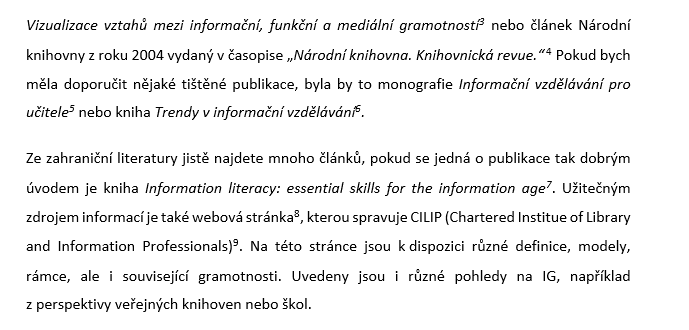 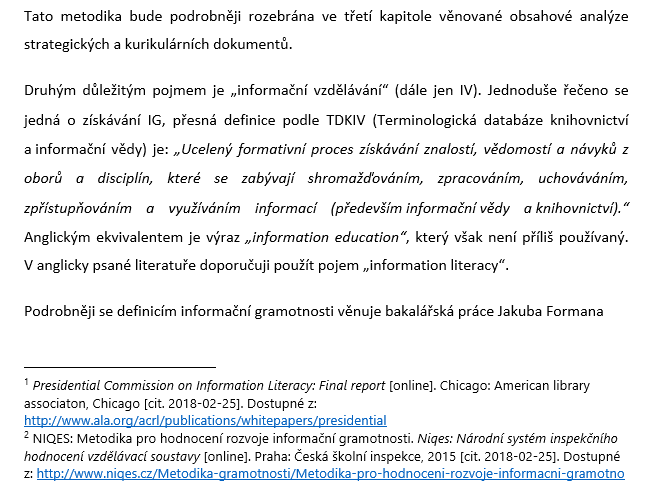